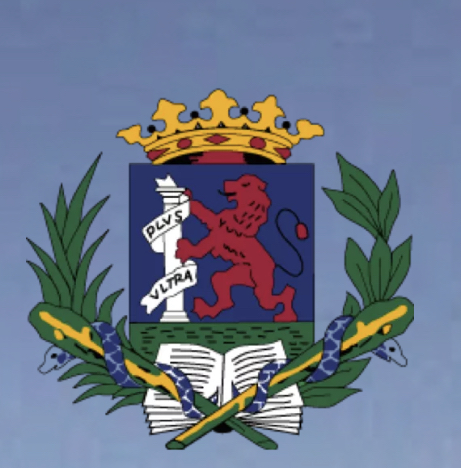 Complemento de Maternidad
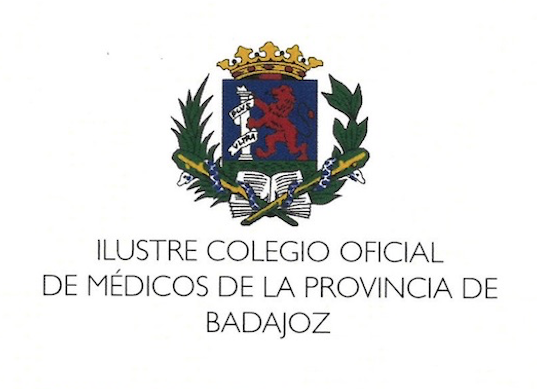 Emilia Hidalgo-Barquero del Rosal         Hector Galache Andújar
Vocal médicos jubilados IcomBA             Asesor Jurídico IcomBA
            Marzo 2023
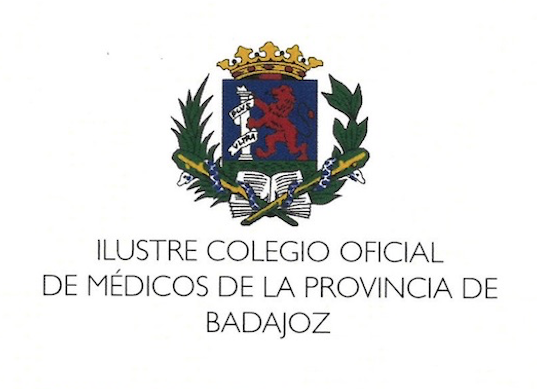 Complemento de Maternidad Concepto y Legislación
CONCEPTO: Prestación mensual que se suma a la pensión de jubilación, dirigida a la reducción de la brecha de género para reparar el perjuicio que han sufrido a lo largo de su carrera profesional las mujeres por asumir el papel principal en el cuidado de los hijos. 

LEGISLACIÓN: En su redacción original (Artc. 60 de la LGSS, Octubre 2015) con vigencia desde el 01/01/2016 y hasta el 03/02/2021, el artículo 60 de la Ley General de Seguridad Social (LGSS) reconocida un complemento por maternidad en las pensiones contributivas de la Seguridad Social con carácter exclusivo a las mujeres que fueran madres de dos o más hijos.
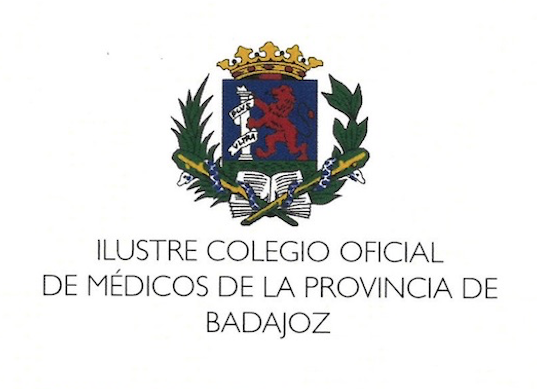 Complemento de Maternidad Evolución
El Tribunal de Justicia de la Unión Europea (TJUE) en su Sentencia de 12/12/2019 declaró que la norma constituía una discriminación directa por razón de sexo al reconocer el complemento solo a las mujeres y no a los hombres en la misma situación por lo que reconoce el derecho de los hombres al cobro de dicho complemento.
El Tribunal Supremo (TS) reconoce, en sentencia del 17/02/2022 este derecho del hombre con efecto RETROACTIVO desde el momento que accedió a su pensión, (siempre posterior a 01/01/2016 y hasta el 03/02/2021).
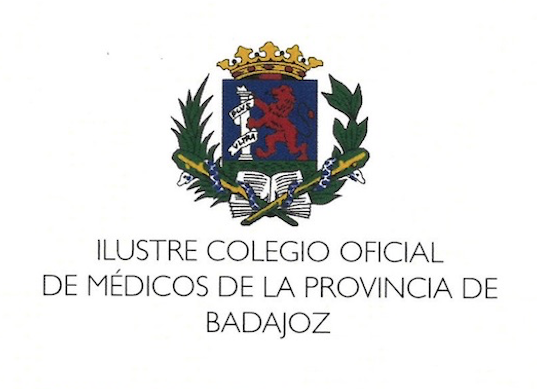 Complemento de Maternidad REQUISITOS
Podrán reclamar el Complemento de Maternidad  CON EFECTO RETROACTIVO todo HOMBRE que:
Es padre de dos o mas hijos
Tiene reconocida entre el 1 de Enero de 2016 y 3 de Febrero de 2021 una pensión contributiva de la SS de alguno de estos tipos:
Jubilación Ordinaria
Jubilación forzosa (por causa no imputable al trabajador) anticipada
Jubilación de Viudedad o de Incapacidad permanente
El incremento de la pensión será de 5% (2 hijos); 10% (3 hijos), 15 % (4 o más hijos).
[Speaker Notes: Esta normativa es aplicable a las pensiones concedidas entre el1enero 2016 y el 3 de febrero de 2021, periodo en vigor del llamado “Complemento de Maternidad”]
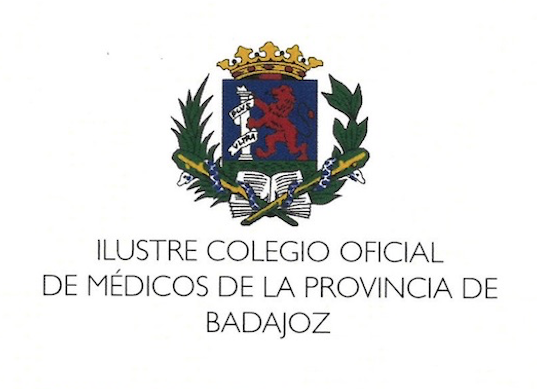 Complemento de Maternidad
No pueden reclamar aquellas personas con pensiones reconocidas antes del 01/01/2016 ni desde el 04/02/2021, fecha en la que ha entrado en vigor el Complemento para la reducción de la brecha de genero, que sustituye al de maternidad o por aportación demográfica,
Re: Complemento maternidad.
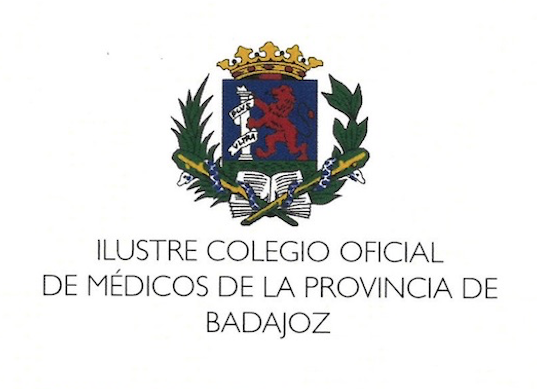 Complemento de Maternidad Procedimiento de Solicitud. Documentación
Documentación a presentar en el INSS:

Resolución de Reconocimiento de la Pensión
DNI 
Libro de Familia ó Certificado de Nacimiento de los  hijos
[Speaker Notes: Este es el procedimiento para personal Esttutario. Si respuesta denegatoria: Demanda ante la jurisdicion social.

En caso de Personal Funcionario. Solicitud a la Dirección General de Ordenación de la Seguridad Social ( Subdirección de Gestión de Clases Pasivas) 
Respuesta denegatoria. Recurso potestativo de reposición en el plazo de 1 mes ante esa Dirección o bien directamente 
Recurso Contencioso Administrativo ante el Tribunal Superior de Justicia de Madrid, plazo de 2 meses desde la notificación.]
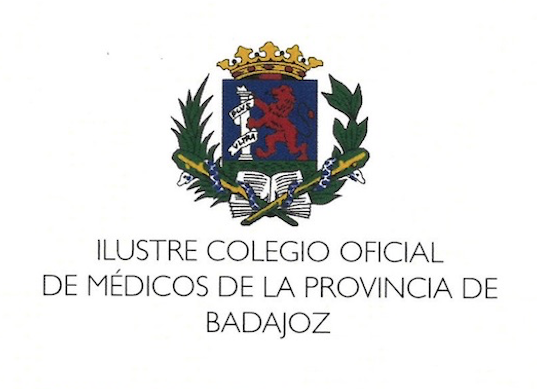 Complemento para la reducción de la brecha de Género
Real Decreto-Ley de 2 de febrero de 2021 Sustituye al Complemento de Maternidad entrando en vigor el 4/02/2021.
Con esta nueva normativa se reconoce el derecho desde el primer hijo.
Solamente puede cobrarlo un progenitor.
La aportación económica por cada hijo, hasta un máximo de 4, lo establecen los Presupuestos Generales del Estado cada año (en 2023 se cobra 30,40 € mensual por cada hijo, máximo de 4). 
Para que los hombres puedan tener derecho al mismo tendrán que demostrar ante la Seguridad Social que interrumpieron o vieron afectada su carrera profesional con ocasión del nacimiento o adopción del/los hijos.
[Speaker Notes: Se regula que este complemento se mantendrá en tanto la brecha de género de las pensiones de jubilación sea superior al 5% y que 
quienes estuvieran percibiendo ya el complemento por maternidad por aportación demográfica mantendrán su percibo.]
Complemento de Maternidad
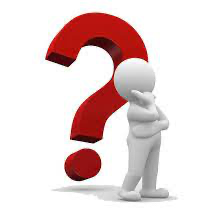 Formulario
Formas de presentar la Solicitud
Posibilidad de incremento de la pensión cuando se está cobrando el máximo legal
Posibilidad de cobrar atrasos retroactivamente
Complemento de Maternidad
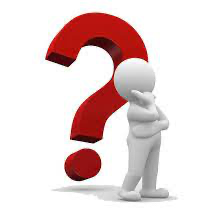 Posibilidad de cobrar Complemento pasados 5 años
Posibilidad en caso de hijo único
Que ocurre cuando la administración no responde
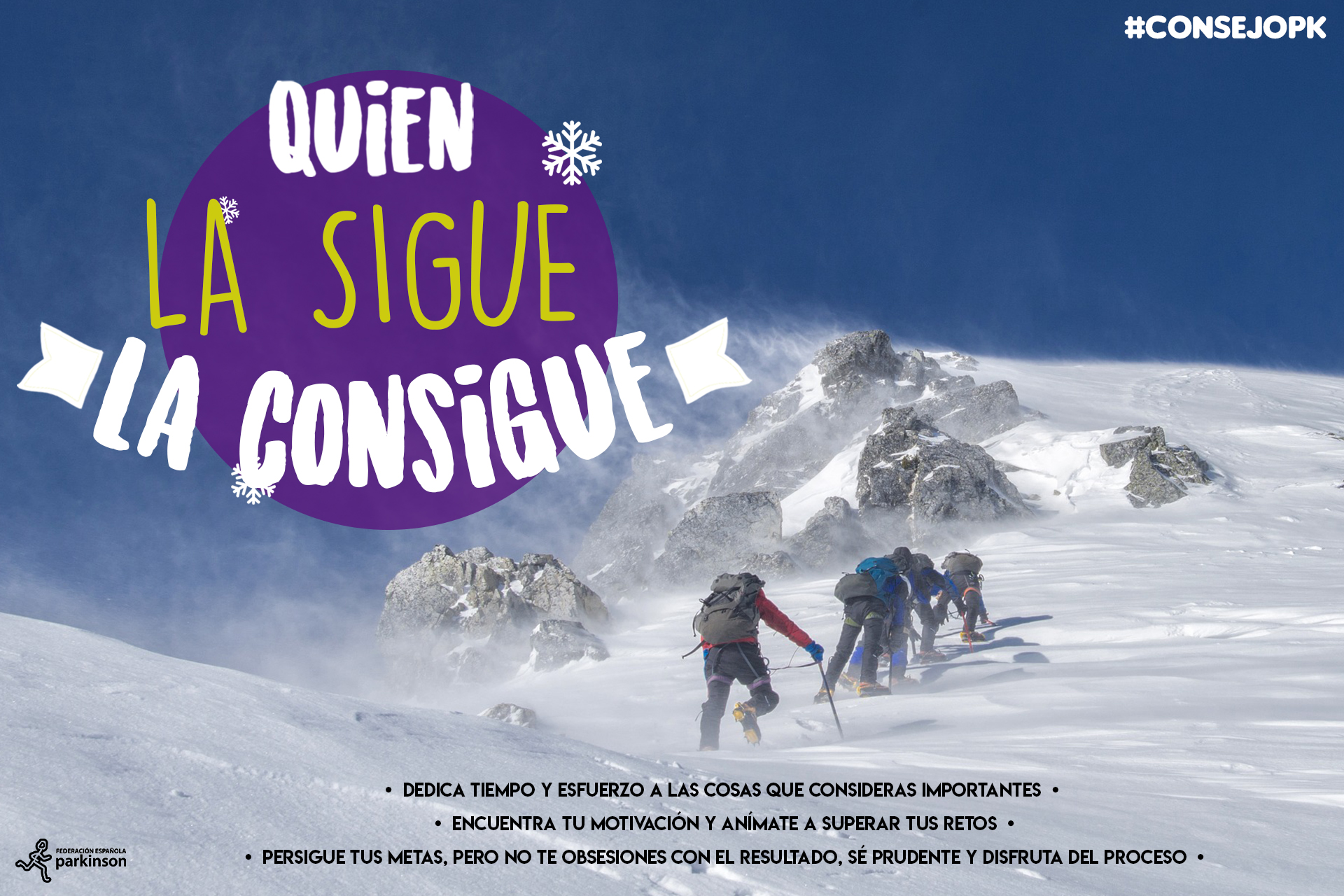 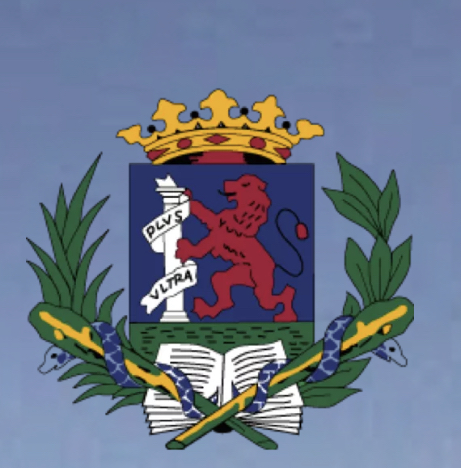 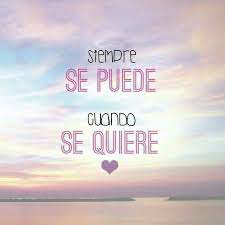 GRACIAS
Emilia Hidalgo-Barquero del Rosal
vpjubilados@colegiomedicobadajoz.org
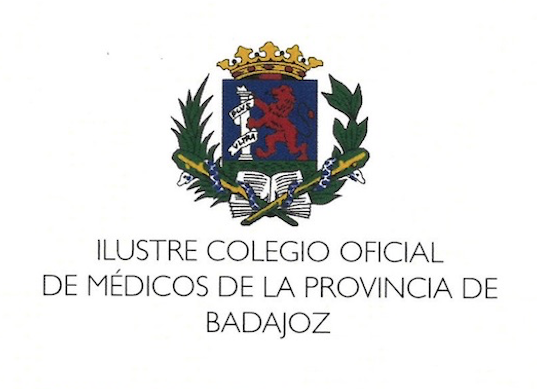 Complemento de Maternidad Procedimiento de Solicitud. Documentación
A través de la Sede Electrónica de la Seguridad Social (http://sede.seg-social.gob.es)

Por correo ordinario

Centro de Atención e Información de la Seguridad Social (CAISS) solicitando cita previa en los teléfonos 901 10 65 70 / 91 541 25 30 o en www.seg-social.es.